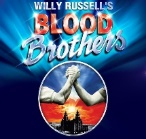 Drama Learning Journey
Question: Is it important to stay true to a playwright’s intention? 
(Component 1) Understanding Drama - Study of set text Blood Brothers.
Characterisation
Vocal Skills
Physical Skills
(Comp 3)
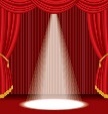 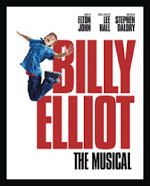 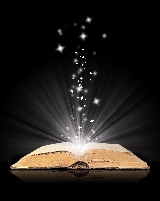 Understanding 
Drama
Progression to next stage of learning:
A Level Drama & Theatre
BTEC Performing Arts
Performing Arts Colleges
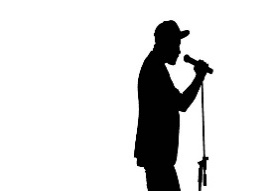 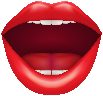 Question: How can you communicate effectively to an audience?    (Component 3) study of plays for monologues and group work 
Emotion memory 
Given circumstances
Playwright intentions, deconstructing text, Willy Russell, Social & Historical context/Billy Elliot
(Component 1)
Set & Staging
Costume
Lighting
Sound
(Component 1)
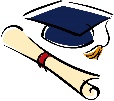 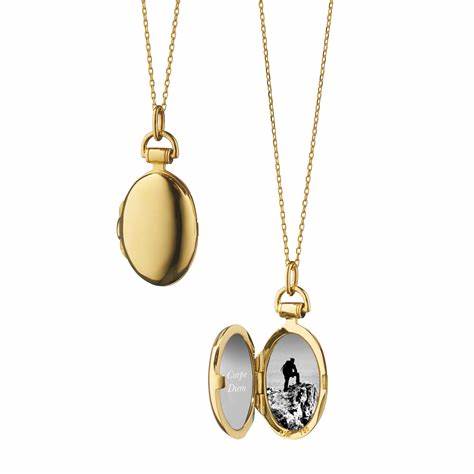 Texts in
 Practice
Proxemics
Direct Address
Narration, 
Multi Role
(Component 2 – Devising)
Question: Whose style is it anyway?                    
(Component 2 & 3)
workshops on different practitioner’s 
Styles such as
Brecht,
Artaud,
Boal,
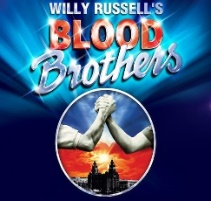 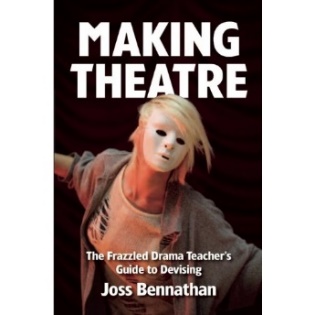 Devising
 Drama
11
Understanding 
Drama
Style &
 Genre
Students will 
explore a range 
of stimuli through 
‘Intro to Devising’ workshops.
They can then use their knowledge of conventions, performance styles, genre & form to devise a piece of theatre. (Component 2)
Question: What type theatre is more powerful, naturalistic or non-naturalistic? Explore a range of performance styles and texts including: 
Brecht, Stanislavski, Berkoff, Artaud, Verbatim, Frantic Assembly  (Component 2 & 3)
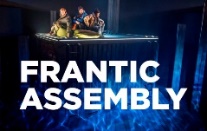 T3. We will explore some of Shakespeare’s history and look at the tragedy of Macbeth, deconstructing the text and writing about how we could stage the play in a modern context.
Create: Write individual radio plays using new skills and techniques.
Evaluate: Peer-assess group work (own and others) using Yr8 criteria.
Text 
Exploration
Technical Knowledge: Costume, 
Props,
Staging,
Assessment:
         Creating
        Responding
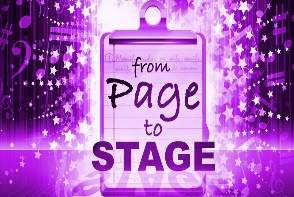 10
Live Theatre
‘Macbeth’
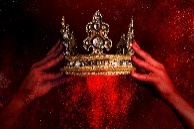 Assessment:
     Performing
        Responding
Perform: Teacher, peer and self-assess performance skills using Yr9 criteria.
Text exploration
Perform: Teacher, peer and self-assess performance (physical or design) using Yr8 criteria.
Create: Devise – Using a selection of scripts to create a piece of TV acting in a Stanislavkian style.
T3. Practically exploring a style of drama that many will already be aware of – Musical Theatre. Students will also explore technical design skills.
Evaluate: Self and peer-assess group work (own and others) using Yr9 criteria.
Evaluate: Students comment on how drama is created and communication of meaning.
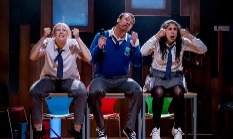 T1. We will look at the work of a Theatre 
Practitioner, and put into practice his methods in a TV drama scene.
Perform: Teacher, peer and self-assess performances using Yr9 criteria.
Assessment:
        Creating
        Performing
Assessment:
        Creating
        Responding
Teechers
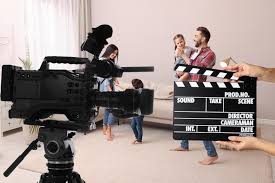 TV Acting
Stanislavski
9
T2. 
                                                                    Looking at some of the characters and scenes from the stage play Teechers, trying to create comedy using multi-role. Characterisation ‘from page to stage’.
Live 
Theatre
Musical Theatre
Style
Characterisation
Choreography
T2. Exploring a new style of drama (purely audio) in our study of Radio Plays. 
We will look at how we explore plot, character, setting, sounds, language & structure of a text.
Create: Groups make a performance montage from
practical work in lessons.
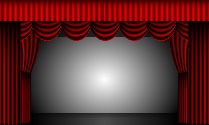 Experience
- seeing live
performance
Perform: Teacher, peer and self-assess performances using Yr8 criteria.
Soundscape
Assessment:
   Performing
   Creating
Assessment:
                  Responding
                  Performing
Narrative
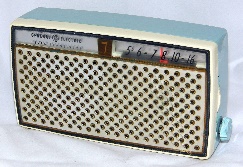 Radio
     Plays
Physical 
Theatre
Create: Write individual radio plays using new skills and techniques.
Evaluate: Peer-assess group work (own and others) using Yr8 criteria.
Soundscape
Technical knowledge- 
SFX
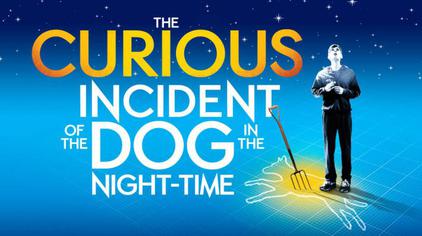 Create: Devise – Using a selection of techniques and conventions to create a piece of work about Darkwood Manor
T1. Looking at a different style of theatre, particularly Physical Theatre and the style of ‘Frantic Assembly’.  Exploring how someone can turn a novel into a stage performance.
Vocal Skills – 5Ps
T3. Looking at problem-solving, tension creation and building plus learning about what makes a good story through the medium of a local haunted house.
Multi-Role
Narration
Perform: Peer   and self-assess performances using Yr7 criteria.
Curious 
         Incident
  of the Dog In
the Night-Time
Physical Theatre 
/ Soundscape
Teacher in Role
Assessment:
Performing
Creating
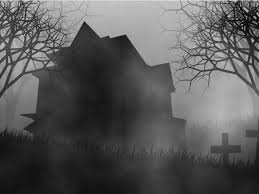 Technical Knowledge – 
Staging and Stage Positions
8
Darkwood
Manor
Assessment:
    Responding
  Performing
Technical knowledge - Lighting
Perform: Peer and self-assess performances using Yr7 criteria.
PERFORMANCE TECHNIQUES
Create: Devise - re-tell a well-known story, using new techniques, student-led.
Physical Skills 
(Head, Shoulders, Knees and Toes)
T1. Looking at how to build our ability to tell stories through drama using new, learnt or improved drama conventions and techniques.
Evaluate: Peer-assess group work (own and others) using Yr7 criteria.
Vocal Skills – 5Ps
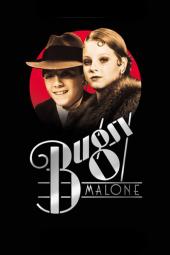 Evaluate: Peer-assess group work (own and others) using Yr7 criteria.
7
Assessment:
Creating
Responding
Story-Telling Skills
Bugsy Malone
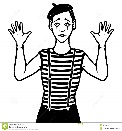 Mime
Narration
Freezeframe / Still Image
Multi-Role
T2. Looking at how to bring written characters to life (characterisation) in order to better perform from ‘the page to the stage’
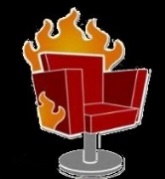 Cross-cutting

Writing in Role
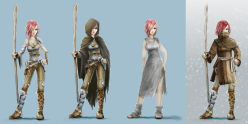 Physical Theatre / Soundscape
Hotseating
Thought-Tracking